Dujų molio tūris ir Avogadro dėsnis
Chemija, 9 kl.
Pamokos sąsaja su programa
Pasiekimų sritys
Gamtamokslinis komunikavimas (B)
Tinkamai taiko chemijos sąvokas, terminus, sutartinius ženklus, aiškindamas reiškinius.
Gamtamokslinis tyrinėjimas (C)
Kelia probleminius klausimus, su jais susietus tyrimo tikslus, formuluoja hipotezes. 
Problemų sprendimas ir refleksija (E) 
Pasirenka tinkamas strategijas atlikdami įvairias chemijos užduotis, prognozuoja rezultatus, siūlo problemų̨ sprendimo alternatyvas 
Mokymo(-si) turinio tema
29.1.2. Dujų molio tūris ir Avogadro dėsnis. 
Valandų skaičius pamokos turiniui išeiti – 2 akad. val. teorijai ir praktikai, dar 1 akad. val. žinių patikrinimui ir apibendrinimui.
Pirmoji pamoka – fizikinės dujų savybės ir Avogadro dėsnis
Chemija, 9 kl.
Pamokos tikslas ir sėkmės kriterijai
Tikslas
Išnagrinėti dujų fizikines savybes ir Avogadro dėsnį, bei pritaikyti skaičiavimams pagal reakcijų lygtis.

Sėkmės kriterijai
Palygina skirtingų dujų fizikines savybes: tūrio nepastovumas, spūdumas, tankis, tirpumas vandenyje.
Nurodo, kurios dujos sunkesnės, o kurios – lengvesnės už orą.
Paaiškina Avogadro dėsnį.
Išsprendžia uždavinius taikant Avogadro dėsnį.
Pamokos planas ir metodai
Planas
Dujų fizikinių savybių palyginimas.
Avogadro dėsnio paaiškinimas.
Avogadro dėsnio taikymas, skaičiuojant pagal reakcijų lygtis.

Galimi mokymo metodai
Demonstracinis bandymas – pripildyti vieną balioną H2 dujų, o kitą – CO2 dujų. Palyginti, kurios dujos lengvesnės ar sunkesnės už orą.
Palyginti skirtingų dujų tirpumą, pvz., NH3 ir O2.
Fizikinės dujų savybės
Tūrio nepastovumas
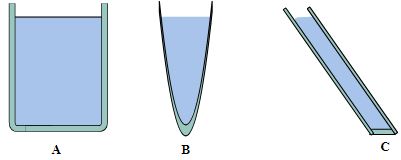 Panašiai kaip skystis, dujos užpildo atitinkamo tūrio indus. Tačiau, dujų dalelės traukia viena kitą silpniau negu skysčio dalelės ir atstumai tarp dujų dalelių yra didesni. Dėl to dujos neturi pastovaus tūrio. Dujų dalelės gali atitolti ir priartėti arčiau viena kitos, priklausomai nuo indo tūrio, į kurį leidžiamos dujos.
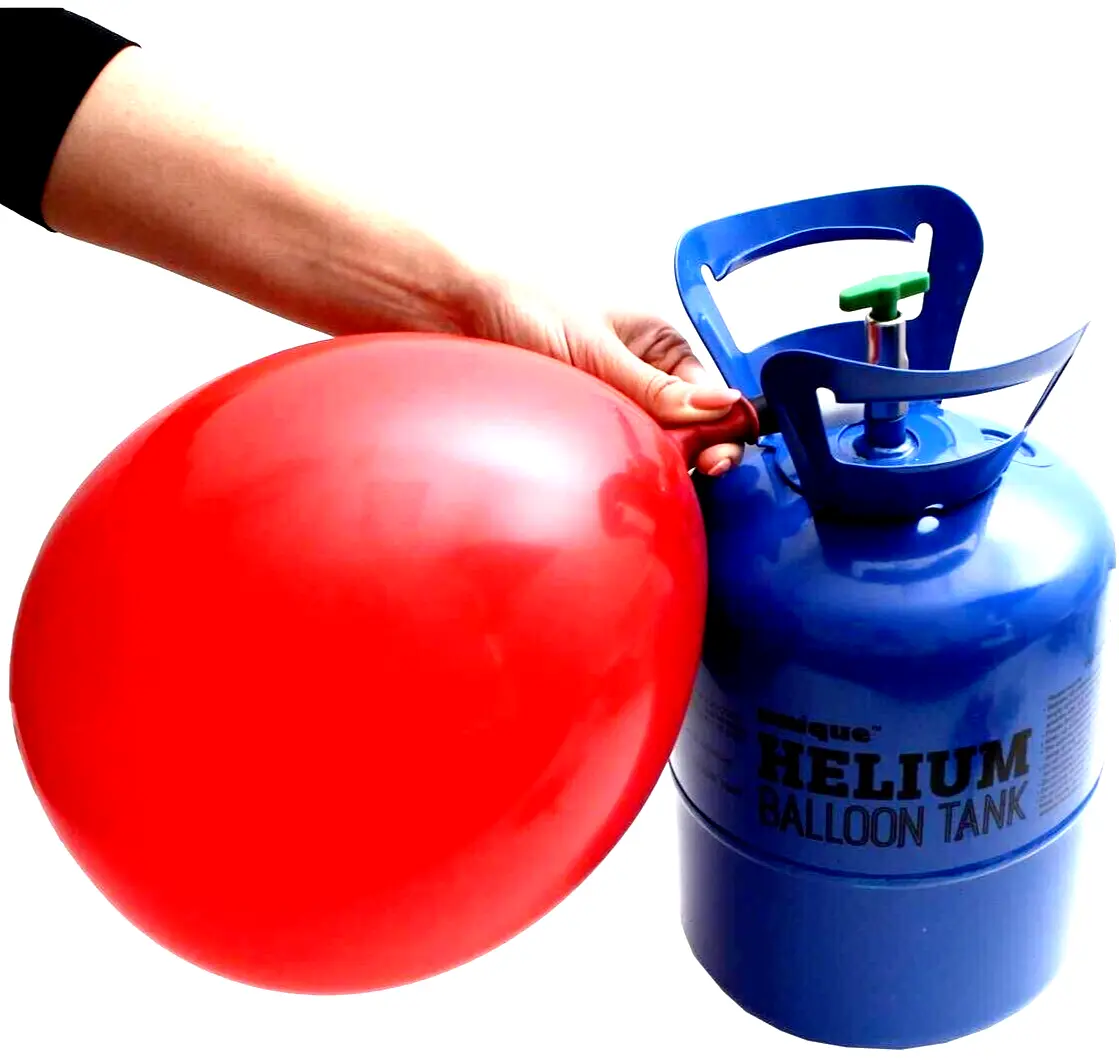 Dujų spūdumas
Kadangi tarp dujų dalelių yra dideli atstumai, dujas galima suspausti.
Padidinus slėgį (spaudžiant dujas) atstumai tarp dujų dalelių mažėja, todėl dujų tūris mažėja.
Sumažinus slėgį (atleidus spaudimą) atstumai tarp dujų dalelių didėja, todėl dujų tūris didėja.
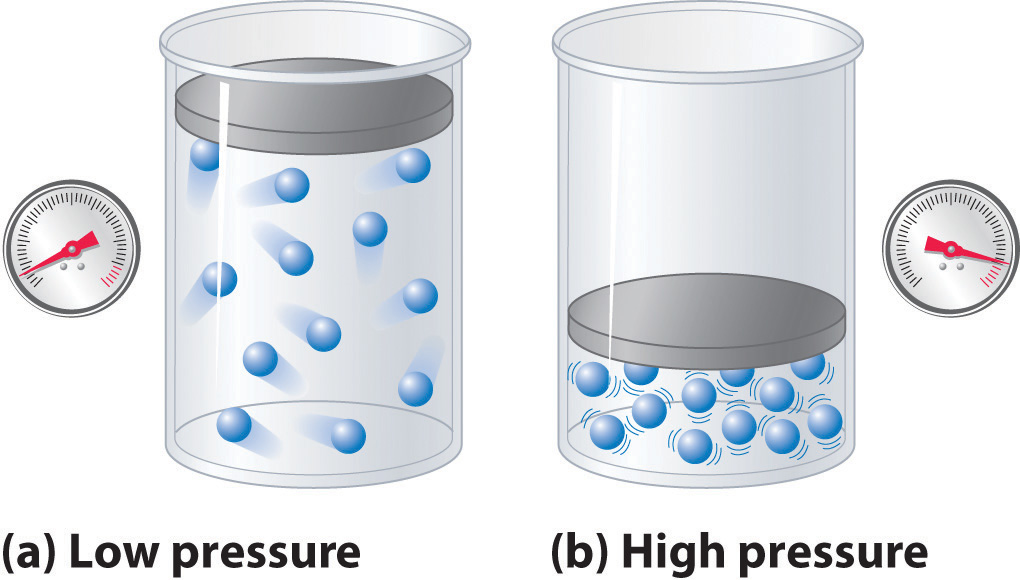 Mažesnis
slėgis
Didesnis
slėgis
Dujų tankis
Dujų tankis priklauso nuo dujų dalelių masės ir traukos tarp dujų dalelių.
Kuo didesnė dujų dalelių masė, pvz., kuo sunkesnės molekulės, tuo didesnis dujų slėgis.
Kuo labiau dujų dalelės traukia viena kitą, tuo tankiau dujų dalelės išsidėsto ir tuo didesnis dujų slėgis.
Dujos su didesniu tankiu leidžiasi žemyn, o mažesnio tankio dujos – kyla į viršų, panašiai kaip aliejus, kurio tankis mažesnis, kyla į vandens paviršių. Pvz., karšto oro tankis mažesnis už šalto oro tankį, todėl karštas oras kyla aukštyn. Tuo paremtas oro balionų veikimas.
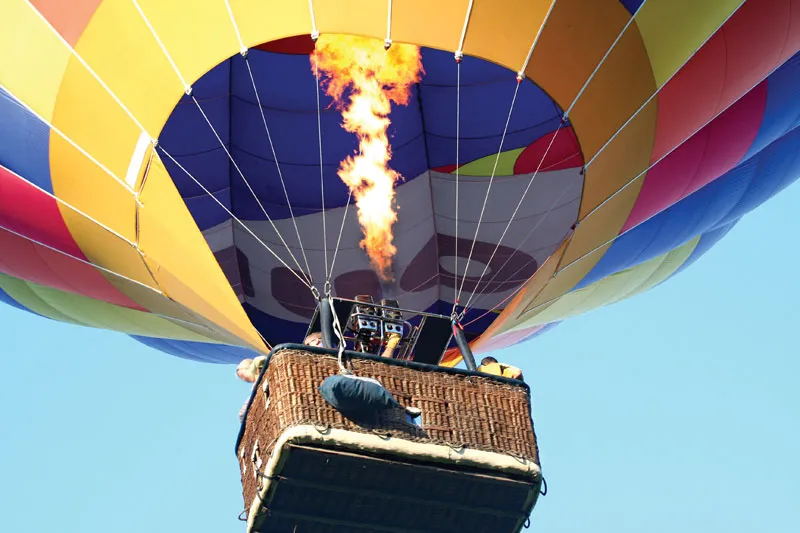 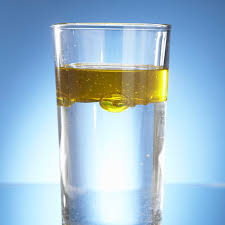 Dujų tirpumas vandenyje
Teigiamo krūvio vieta
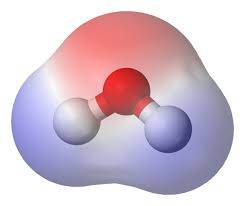 Dujų, kaip ir kitų cheminių medžiagų tirpumas, priklauso nuo molekulių poliškumo.
Polinės medžiagos tirpsta poliniuose tirpikliuose, o nepolinės – nepoliniuose.
Vandens molekulės yra polinės, t. y. turi aiškias teigiamai ir neigiamai įkrautas vietas molekulėje. Dėl to vandenyje tirpsta polinės dujų molekulės, pvz., amoniakas NH3, vandenilio chloridas HCl ir kt.
Nepolinės molekulės, pvz., vandenilis H2, deguonis O2, azotas N2 ir kt. vandenyje netirpsta.
Neigiamo krūvio vieta
Polinė 
vandens molekulė
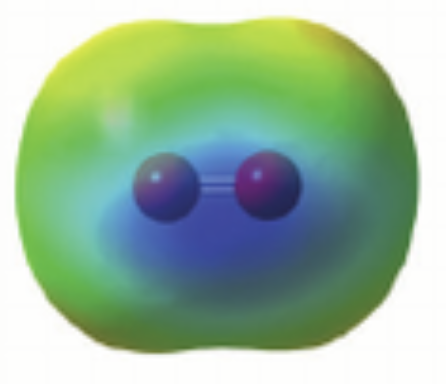 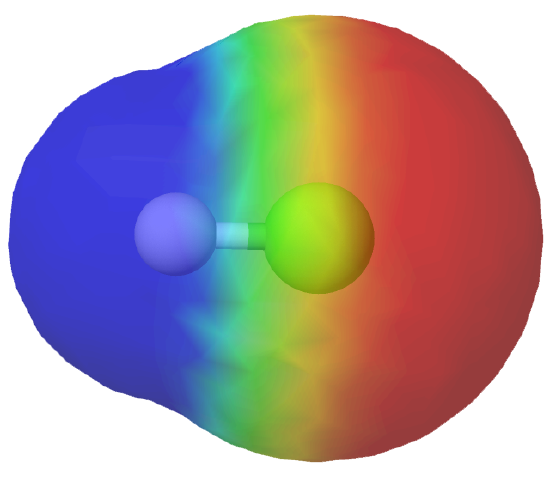 Polinė
HCl dujų 
molekulė
Nepolinė
O2 dujų 
molekulė
Lengvesnės ir sunkesnės už orą dujos
Oras yra mišinys, sudarytas iš azoto N2, deguonies O2, argono Ar ir kitų dujų. Oro molinė masė yra skaičiuojama, atsižvelgiant į orą sudarančių dujų paplitimą ir molekulines mases. 
M(oro) = 28,96 g/mol
Oro molinę masę lengviau atsiminti, negu kaskart skaičiuoti.
Jeigu dujų molinė masė didesnė už oro molinę masę, jos yra sunkesnė už orą ir leisis žemyn. Pvz., M(CO2) = 44,01 g/mol – sunkesnės už orą dujos.
Jeigu dujų molinė masė mažesnė už oro molinę masę, jos yra lengvesnės už orą ir kils aukštyn. Pvz., M(H2) = 2,02 g/mol – lengvesnės už orą dujos.
[Speaker Notes: Galima parodyti filmuotus bandymus: 
Anglies dioksido gavimas, rinkimas, atpažinimas: https://www.youtube.com/watch?v=u_iJ43uJsAI
Vandenilio gavimas, rinkimas, atpažinimas: https://youtu.be/I65o2RQCtEc?si=kSxu7EO0Eh4x-_Uo]
Avogadro dėsnis
Avogadro dėsnis
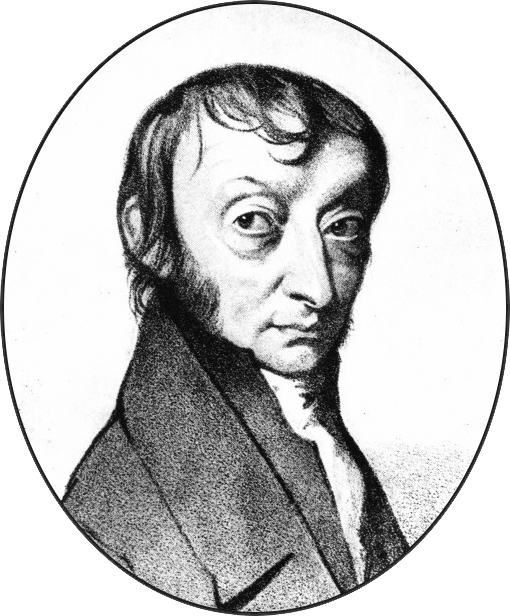 Italų mokslininkas Amadėjus Avogadro yra žinomas chemikams dėl daugelio dalykų, bet vienas svarbiausių yra jo dujų dėsnis.
Avogadro dėsnis teigia, kad vienodame dujų tūryje, esant vienodam slėgiui ir temperatūrai, yra vienodas dujų dalelių skaičius.
Tai reiškia, kad paėmus po 1 molį skirtingų dujų, jos užims vienodą tūrį, jei sąlygos yra vienodos.
Amadėjus Avogadro
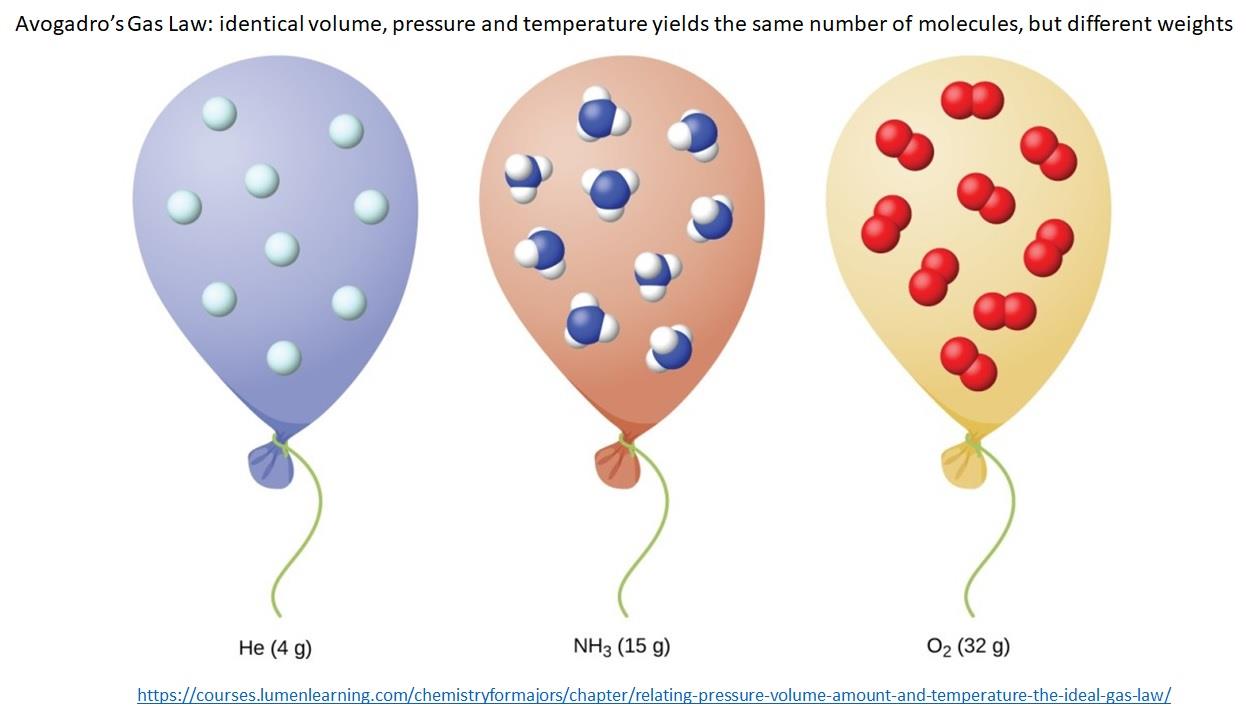 1 mol He
1 mol NH3
1 mol O2
Uždavinių sprendimas, taikant Avogadro dėsnį
Reakcijose su dujomis, kiekių santykis ir tūrių santykis dujoms yra vienodas.
N2(d)    +    3H2(d)    →    2NH3(d)
1 mol                    3 mol                            2 mol
1 tūris                  3 tūriai                          2 tūriai
50 litrų                150 litrų                        100 litrų
Pvz., jeigu azoto sureaguotų 50 litrų, vandenilio sureaguotų 150 litrų, o amoniako susidarytų 100 litrų.
Uždavinių sprendimo pavyzdžiai
1. Apskaičiuokite, kiek litrų deguonies prireiks, norint visiškai sudeginti 30 litrų metano CH4 dujų. (Ats. 60 L)
CH4(d) + 2O2(d) → CO2(d) + 2H2O(d)
Duota: V(CH4) = 30 L
Rasti: V(O2)
Sprendimas:
Pagal reakcijos lygtį, CH4 ir O2 reaguoja santykiu 1 : 2, vadinasi prireiks dvigubai didesnio O2 tūrio.
V(O2) = 30 L ⋅ 2 = 60 L
Litrų matavimo vienetą galima žymėti „L“ arba „l“. Nėra skirtumo.
Uždavinių sprendimo pavyzdžiai
2. Apskaičiuokite, kiek litrų amoniako susidarys, sureagavus 12 L vandenilio dujų su azoto dujų pertekliumi. (Ats. 8,0 L)
N2(d) + 3H2(d) → 2NH3(d) 
Duota: V(H2) = 12 L
Rasti: V(NH3)
Sprendimas:
3 L H2 – 2 L NH3
      12 L H2 – x L NH3
V(NH3) = 8,0 L
Uždavinių sprendimo pavyzdžiai
3. Apskaičiuokite, kurios dujos tomis pačiomis sąlygomis užima didesnį tūrį: 20,0 gramų helio He ar 20,0 gramų neono Ne.
Duota: m(He) = 20,0 g; m(Ne) = 20,0 g.
Rasti: kurių dujų tūris didesnis
Sprendimas:
Nebūtina skaičiuoti dujų tūrio, galima tik apskaičiuoti kiekį. Kuo didesnis dujų kiekis – tuo didesnis tūris.
n(He) = m : M = 20,0 g : 4,00 g/mol = 5,00 mol
n(Ne) = m : M = 20,0 g : 20,18 g/mol = 0,99 mol
Helio kiekis didesnis, todėl jis užims didesnį  už neoną tūrį tomis pačiomis sąlygomis.
Užduotys mokiniams
1. a) Iš pateiktų dujų išrinkite sunkiausias
A CO2		B Ne		C O2 		D F2
b) Pažymėkite, kurios iš pateiktų dujų yra lengvesnės už orą.
c) Pažymėkite, kurios iš pateiktų dujų netirpsta vandenyje.
2. Apskaičiuokite, kiek litrų propano C3H8 ir deguonies dujų turi sureaguoti, kad susidarytų 60,0 litrų CO2 dujų. (Ats. 20,0 L CO2; 100 L O2)
C3H8(d) + 5O2(d) → 3CO2(d) + 4H2O(d)
3. Apskaičiuokite dujų kiekius ir nustatykite, kurios dujos tomis pačiomis sąlygomis užima didesnį tūrį: 10,0 gramų neono Ne ar 20,0 gramų vandenilio  H2. (Ats., H2)
Pamokos apibendrinimas
Įsivertinimas
Paklausiama mokinių:
Kodėl dujų tūris yra nepastovus?
Kodėl dujos yra spūdžios?
Kaip dujų tūris priklauso nuo slėgio ir temperatūros?
Palyginkite 1 mol skysto vandens ir 1 mol vandens garų tūrius. Paaiškinkite, kodėl tūriai skiriasi.
Nuo ko priklauso dujų tirpumas vandenyje? Pateikite po vieną pavyzdį tirpių ir netirpių vandenyje dujų.
Paaiškinkite Avogadro dėsnį. 
Siekiant išsiaiškinti, ką mokiniai suprato per pamoką, galima padalinti trumpą apklausą su pasirenkamaisiais atsakymais, kad mokiniai pažymėtų:
Nieko nesupratau.
Kai ką supratau.
Didžiąją dalį supratau.
Viską supratau.
Namų darbai
1. a) Iš pateiktų dujų išrinkite sunkiausias
A SO2		B HCl		C H2 		D Cl2
b) Pažymėkite, kurios iš pateiktų dujų yra lengvesnės už orą.
c) Pažymėkite, kurios iš pateiktų dujų netirpsta vandenyje.
2. Apskaičiuokite dujų kiekius ir nustatykite, kurios dujos tomis pačiomis sąlygomis užima didesnį tūrį: 40,0 gramų argono Ar ar 10,0 gramų helio He.
Papildoma medžiaga pamokai
M. Parachnevičienė, R. Voronovič. „Chemijos patikrinamieji testai 9 klasei“. Leidykla „Šviesa“. I testas:  Pagrindinės chemijos sąvokos ir dėsniai.
Antroji pamoka – dujų molio tūris
Chemija, 9 kl.
Pamokos tikslas ir sėkmės kriterijai
Tikslas
Suvokiant dujų molio tūrio prasmę ir taikant skaičiavimo formules, išspręsti uždavinius su n, V, VM, m, M, N, NA.

Sėkmės kriterijai
Paaiškina dujų molio tūrio prasmę.
Nurodo, kas yra standartinės sąlygos ir kaip kinta dujų tūris, keičiantis temperatūrai ir slėgiui.
Išsprendžia uždavinius taikant n, V, VM skaičiavimo formules.
Išsprendžia uždavinius, taikant kitas medžiagos kiekio skaičiavimo formules.
Pamokos planas ir metodai
Planas
Dujų molio tūris ir standartinės sąlygos
Dujų kiekio ir tūrio skaičiavimo formulė
Uždavinių su n, V, VM, m, M, N, NA sprendimas.

Galimi mokymo metodai
Diskusija, nuo ko priklauso dujų tūris. Avogadro dėsnio kartojimas.
Trikampio taikymas, išreiškiant vienus fizikinius dydžius kitais skaičiavimo formulėse. 
Darbas porose – uždavinių sprendimas, tariantis su suolo draugu.
Mokinių pasiekimų lygiai sprendžiant uždavinius
Lygiai aprašomi, remiantis 2023 m. gamtamokslinės programos Gamtamokslinio komunikavimo (B) ir Problemų sprendimų ir refleksijos (E) pasiekimų lygių aprašu 35-40 psl.
Slenkstinis
Mokinys užrašo dujų kiekio, tūrio ir dujų molio tūrio skaičiavimo formules, įvardija visus fizikinius dydžius ir jų matavimo vienetus, moka išreikšti vienus fizikinius dydžius kitais.
Patenkinamas
Prie slenkstinio lygio pasiekimų papildomai išsprendžia paprasčiausius uždavinius, kuriuose reikia atlikti vieną aritmetinį veiksmą, naudojant dujų kiekio, tūrio ar dujų molio tūrio skaičiavimo formules bei, jeigu reikia, pakeisti matavimo vienetus.
Pagrindinis
Prie patenkinamo lygio pasiekimų papildomai išsprendžia nesudėtingus uždavinius, kuriuose reikia atlikti du ar tris veiksmus, naudojant vieną arba dvi skirtingas skaičiavimo formules.
Aukštesnysis
Prie pagrindinio lygio pasiekimų papildomai išsprendžia sudėtingus uždavinius, kuriuose reikia atlikti daugiau trijų veiksmų, naudojant dvi ar daugiau skirtingų skaičiavimo formulių.
Dujų molio tūris (VM)
Vienodas dujų kiekis tomis pačiomis sąlygomis užima tą patį tūrį, vadinasi, apibrėžus sąlygas, galima sužinoti, kokį tūri užims 1 molis bet kokių dujų.
Standartinės sąlygos (STP) reiškia, kad yra 0 °C (273 K) temperatūra ir 1 bar (100,000 kPa) slėgis. Tokiomis sąlygomis 1 mol dujų užima 22,7 L tūrį.

VM = 22,7 L/mol = 22,7 dm3/mol (STP sąlygomis)

Pakeitus sąlygas, pvz., esant kambario temperatūrai (25 °C), dujų molio tūris bus didesnis: VM = 24,8 L/mol.
Padidinus slėgį iki 1 atmosferos (1,01 bar), dujų molio tūris bus mažesnis: VM = 22,4 L/mol. 1 atm slėgis (101,325 kPa) ir 0 °C (273 K) temperatūra vadinamos normaliosiomis sąlygomis (n. s.)
Dujų kiekio ir tūrio skaičiavimo formulės
Dujų kiekio ir tūrio skaičiavimo formulės
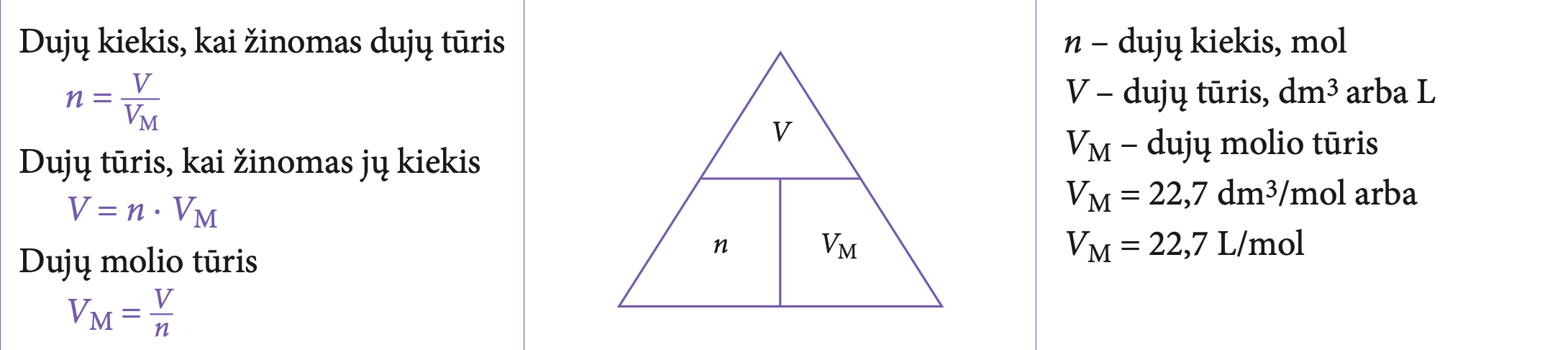 Svarbu prisiminti, kad VM = 22,7 L/mol, esant STP sąlygoms.
Kitos kiekio skaičiavimo formulės
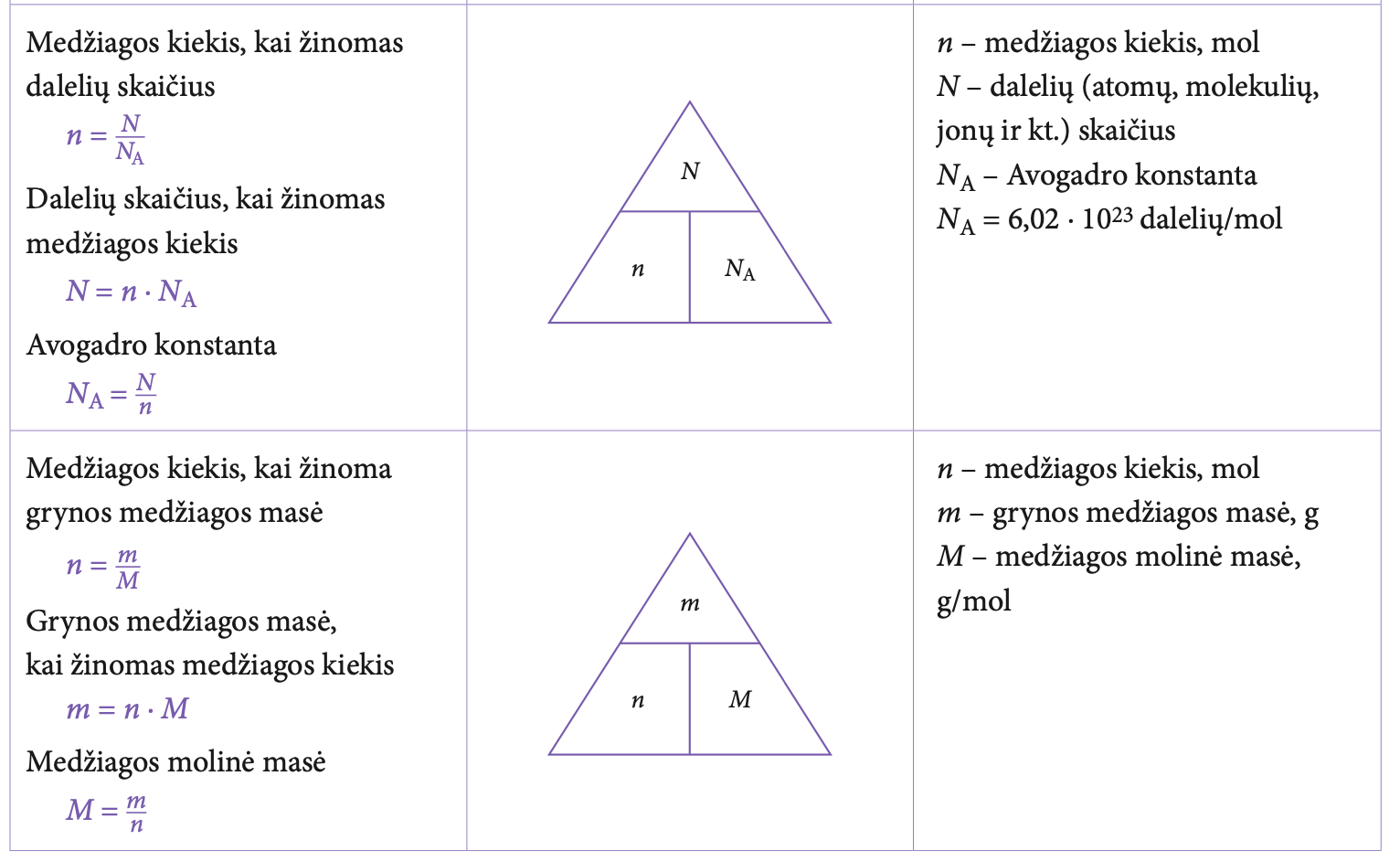 Uždavinių su n, V, VM, m, M, N, NA sprendimas
Uždavinių sprendimo pavyzdžiai
1. Apskaičiuokite, koks yra 6,00 mol argono Ar dujų tūris (L) STP sąlygomis. (Ats. 136 L)
Duota: n(Ar) = 6,00 mol
Rasti: V(Ar)
Sprendimas:
V(Ar) = n · VM = 6,00 mol · 22,7 L/mol = 136,2 L ≈ 136 L
Uždavinių sprendimo pavyzdžiai
2. Apskaičiuokite, kiek atomų neono Ne yra 18,16 L šių dujų STP sąlygomis. (Ats. 4,82 ⋅ 1023 atomų) 
Duota: V(Ne) = 18,16 L 
Rasti: N(Ne)
Sprendimas:
n(Ne) = V : VM = 18,16 L : 22,7 L/mol = 0,80 mol
N(Ne) = n · NA = 0,80 mol · 6,02 ⋅ 1023 1/mol = 4,82 ⋅ 1023 atomų
Uždavinių sprendimo pavyzdžiai
3. Apskaičiuokite, koks yra 34,0 g amoniako NH3 dujų tūris (L) STP sąlygomis. (Ats. 45,4 L)
Duota: m(NH3) = 34,0 g
Rasti: V(CO2)
Sprendimas:
M(NH3) = 14,01 + 3 · 1,01 = 17,04 g/mol
n(NH3) = m : M = 34,0 g : 17,04 g/mol = 1,9953 mol ≈ 2,00 mol
V(NH3) = n · VM = 2,00 mol · 22,7 L/mol = 45,4 L
Užduotys mokiniams
1. Kurios dujos sunkesnės už orą: a) NH3; b) NO2; c) CH4?
2. Apskaičiuokite, koks yra 12,0 g helio He dujų tūris (L) STP sąlygomis. (Ats. 68,1 L)
3. Apskaičiuokite, kokia yra 1,00 ⋅ 102 litrų (STP) oro masė. (Ats. 128 g)
4. Inertinės dujos 1,378 kartus sunkesnė už orą. Užrašykite šių dujų cheminį simbolį. (Ats. Аr)
5. Apskaičiuokite, kiek litrų O2 dujų (STP) sureaguos ir kiek litrų CO2 dujų susidarys, visiškai sudeginus: a) 4 litrus butano C4H10 dujų; b) 7 litrus butano C4H10 dujų. Degimo reakcijos lygtis: 
2C4H10(d) + 13O2(d) → 8CO2(d) + 10H2O(d)
(Ats. a) 26 L O2, 16 L CO2; b) 45,5 L O2, 28 L CO2)
6. Apskaičiuokite, kiek molekulių yra 16,0 g SO2 dujų ir kokį tūrį (STP) užima šios dujos. (Ats. 1,51 ⋅ 1023 molekulių, 5,68 L)
7. Apskaičiuokite molinę masę ir užrašykite inertinių dujų cheminį simbolį, jeigu šių dujų 4,19 g tūris (STP) yra 1,135 L. (Ats. 83,8 g/mol, Kr)
8. Apskaičiuokite molinę masę ir užrašykite inertinių dujų cheminį simbolį, jeigu šių dujų 16,0 g yra 24,08 ⋅ 1023 atomų. (Ats. 4,00 g/mol, He)
9. Apskaičiuokite, kokį tūrį (STP) užima ir kokia yra masė  3,01 ⋅ 1024 molekulių anglies(II) oksido CO dujų. (Ats. 114 L; 140 g)
10. Skaičiuodami, nustatykite, kurių dujų (STP) masė didesnė – 10 L CO2 dujų ar 10 L SO2 dujų. (Ats. SO2)
11*. Apskaičiuokite, kiek deguonies atomų yra 90,8 L (STP) sieros trioksido SO3 dujų. (Ats. 72,2 ⋅ 1023)
Pamokos apibendrinimas
Dujų molio tūris ir Avogadro dėsnis
Pritaikius, ką išėjome, galime apskaičiuoti skirtingų dujų tūrį, masę ir dalelių skaičių STP sąlygomis.
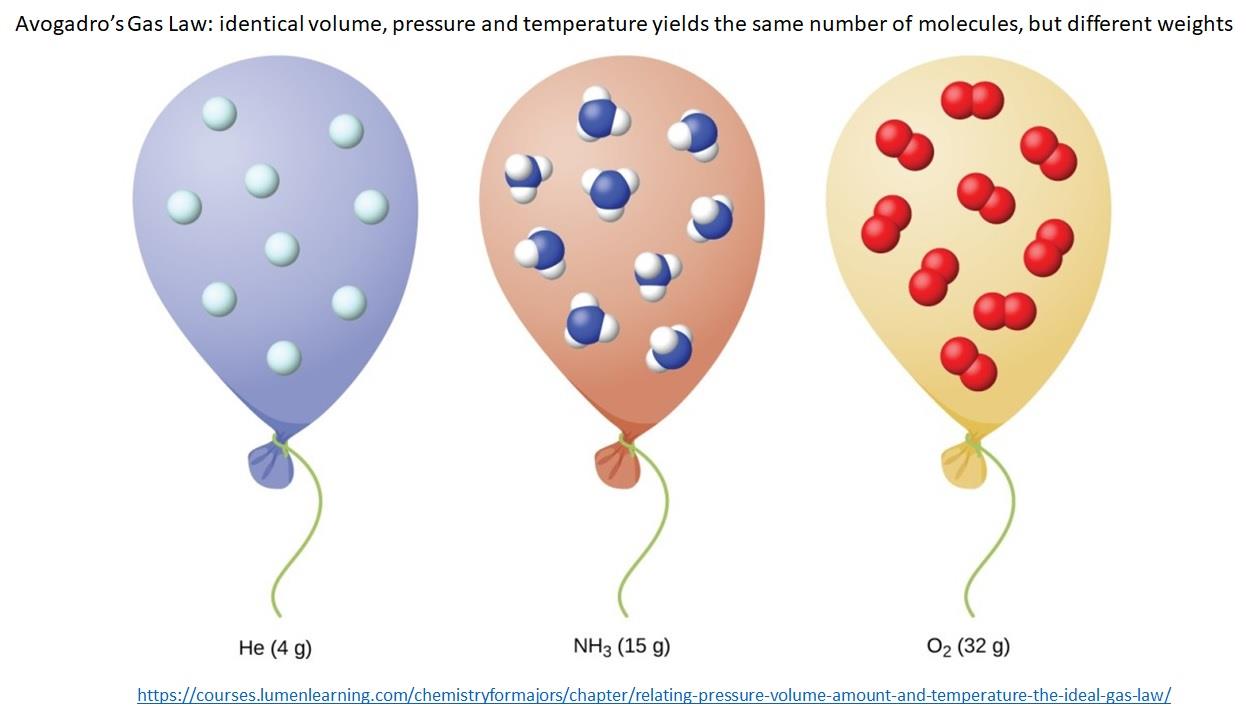 1 mol He
22,7 L
4,00 g
6,02 ⋅ 1023
1 mol NH3
22,7 L
17,04 g
6,02 ⋅ 1023
1 mol O2
22,7 L
32,00 g
6,02 ⋅ 1023
Įsivertinimas
Paklausiama mokinių:
Kas yra dujų molio tūris? Nuo ko priklauso jo vertė?
Kokie yra matavimo vienetai: dujų kiekio, tūrio, dujų molio tūrio?
Kaip apskaičiuoti dujų tūrį, žinant kiekį?
Ar 10 mol He ir 10 mol Ar tūriai vienodi?
Ar 10 g He ir 10 g Ar tūriai vienodi?
Ar 100 atomų He ir 100 atomų Ar tūriai vienodi?
Siekiant išsiaiškinti, kaip mokiniams sekėsi spręsti uždavinius, galima padalinti trumpą apklausą su pasirenkamaisiais atsakymais, kad mokiniai pažymėtų:
Nieko neišsprendžiau ir nesupratau.
Kai kuriuos uždavinius išsprendžiau.
Didžiąją dalį uždavinių išsprendžiau.
Visus uždavinius išsprendžiau ir viską supratau.
Namų darbai
Apskaičiuoti, kokį tūrį (L) užima 11,0 g anglies dioksido CO2 dujų ir kiek molekulių CO2 yra šiame tūryje. (Ats. 5,68 L, 1,51 ⋅ 1023 molekulių)
Papildoma medžiaga pamokai
M. Parachnevičienė, R. Voronovič. „Chemijos patikrinamieji testai 9 klasei“. Leidykla „Šviesa“. I testas:  Pagrindinės chemijos sąvokos ir dėsniai.